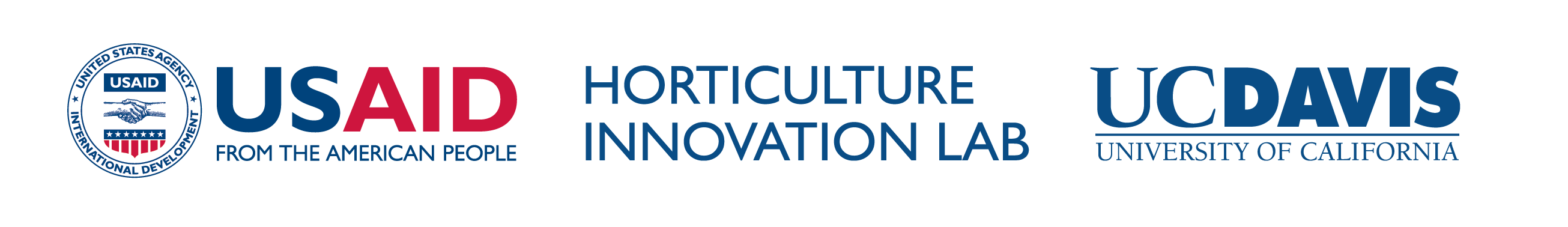 Your logo here
[Speaker Notes: Intro slide, must come at very beginning. Add your logo to the right (no larger than USAID logo, keep all letters equal height to USAID)]
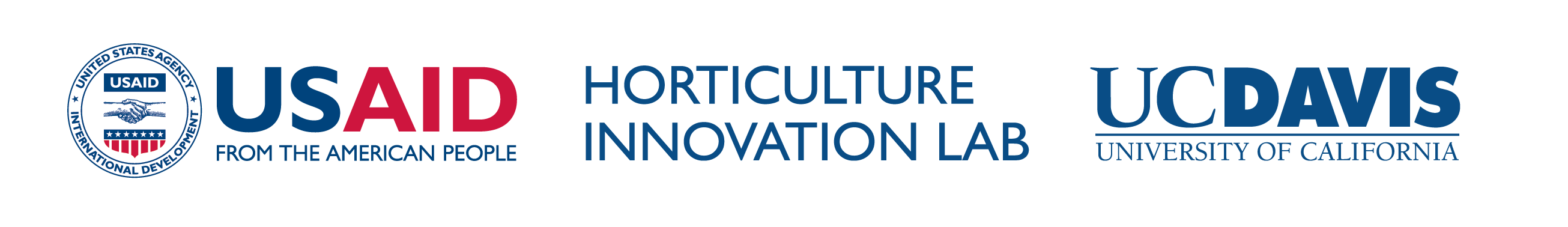 Partner’s logo
Your logo here
[Speaker Notes: Intro slide, must come at very beginning. Add your logo, and partner’s logo to the right (no larger than USAID logo, keep all letters equal height to USAID)]
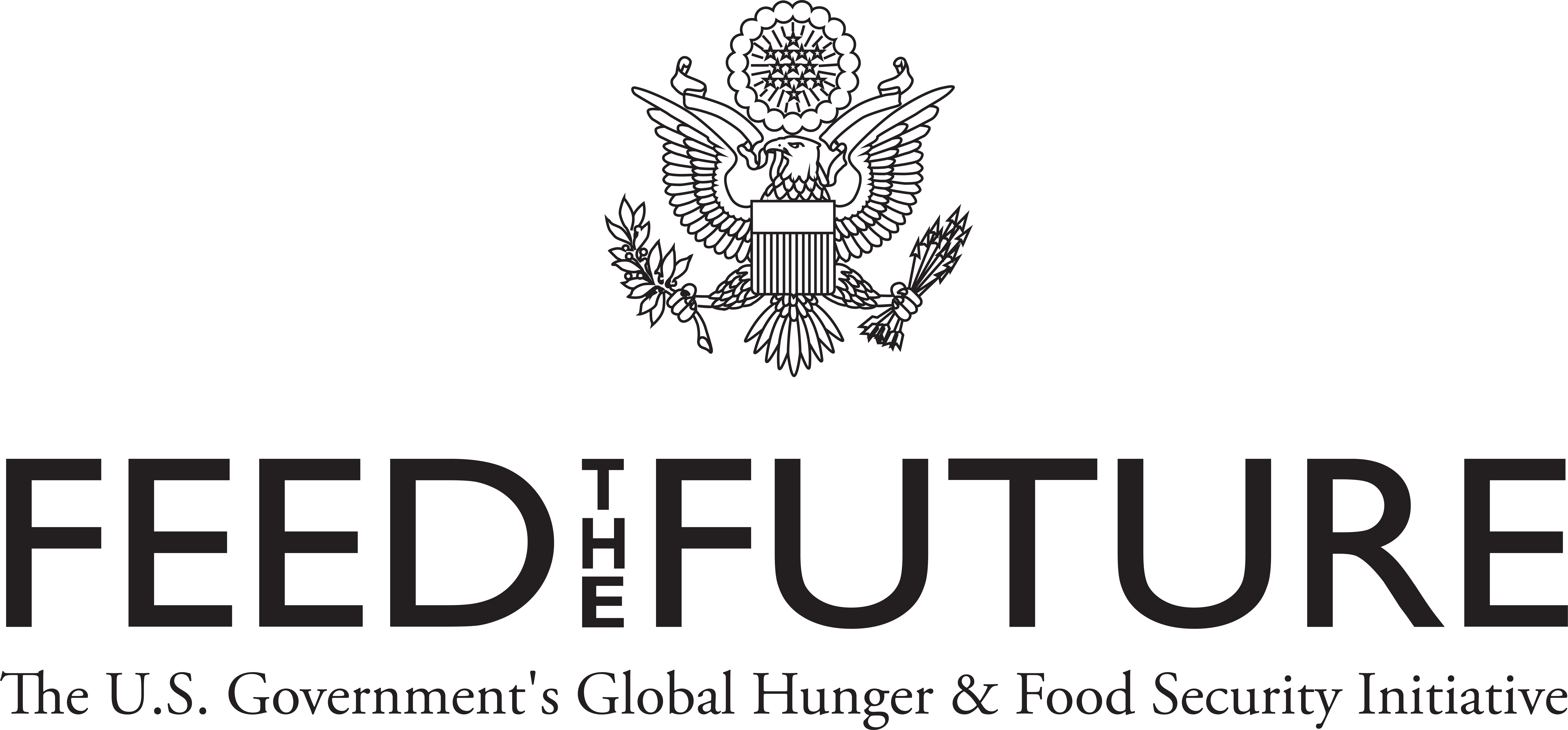 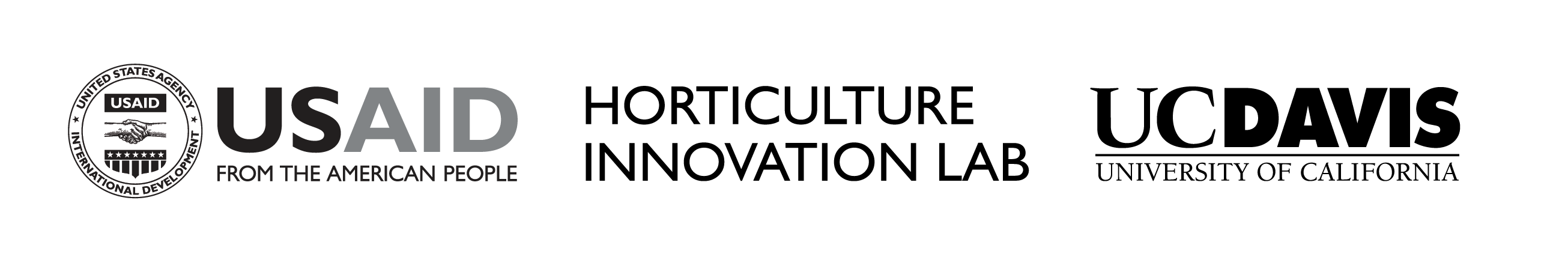 [Speaker Notes: Black&white version of Horticulture Innovation Lab logo block intro slide]
[Speaker Notes: Optional secondary slide, or may be used for dividing categories. Note: FEED THE FUTURE space relationship to “Innovation Lab for Horticulture” reads together as: Feed the Future Innovation Lab for Horticulture, and thus does not require redundant adding of words “Feed the Future” in addition to the logo “FEED THE FUTURE”]
Your logo here
[Speaker Notes: May add your logo to the far right, letters in logo must be no higher than USAID (no logo must be larger than Feed the Future or USAID)]
Your logo here
Partner’s logo
[Speaker Notes: May add your logo and partner’s logo to the far right, letters in logo must be no higher than USAID (no logo must be larger than Feed the Future or USAID)]
General Branding reference
[Speaker Notes: Slide may be used to divide categories]
Feed the Future Innovation Lab for Horticulture
(also known as Horticulture Innovation Lab)
Branding & Communications guides
USAID Branding
Feed the Future Branding Guidelines
Horticulture Innovation Lab Branding & Communications
Feed the Future – logo use
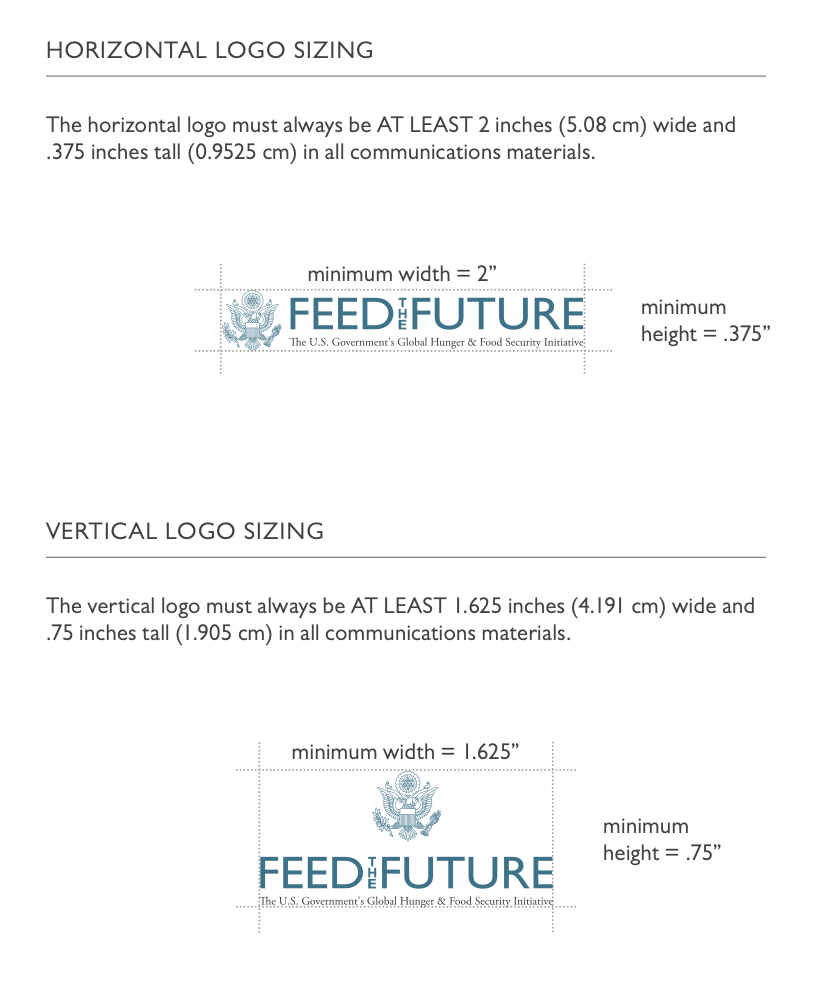 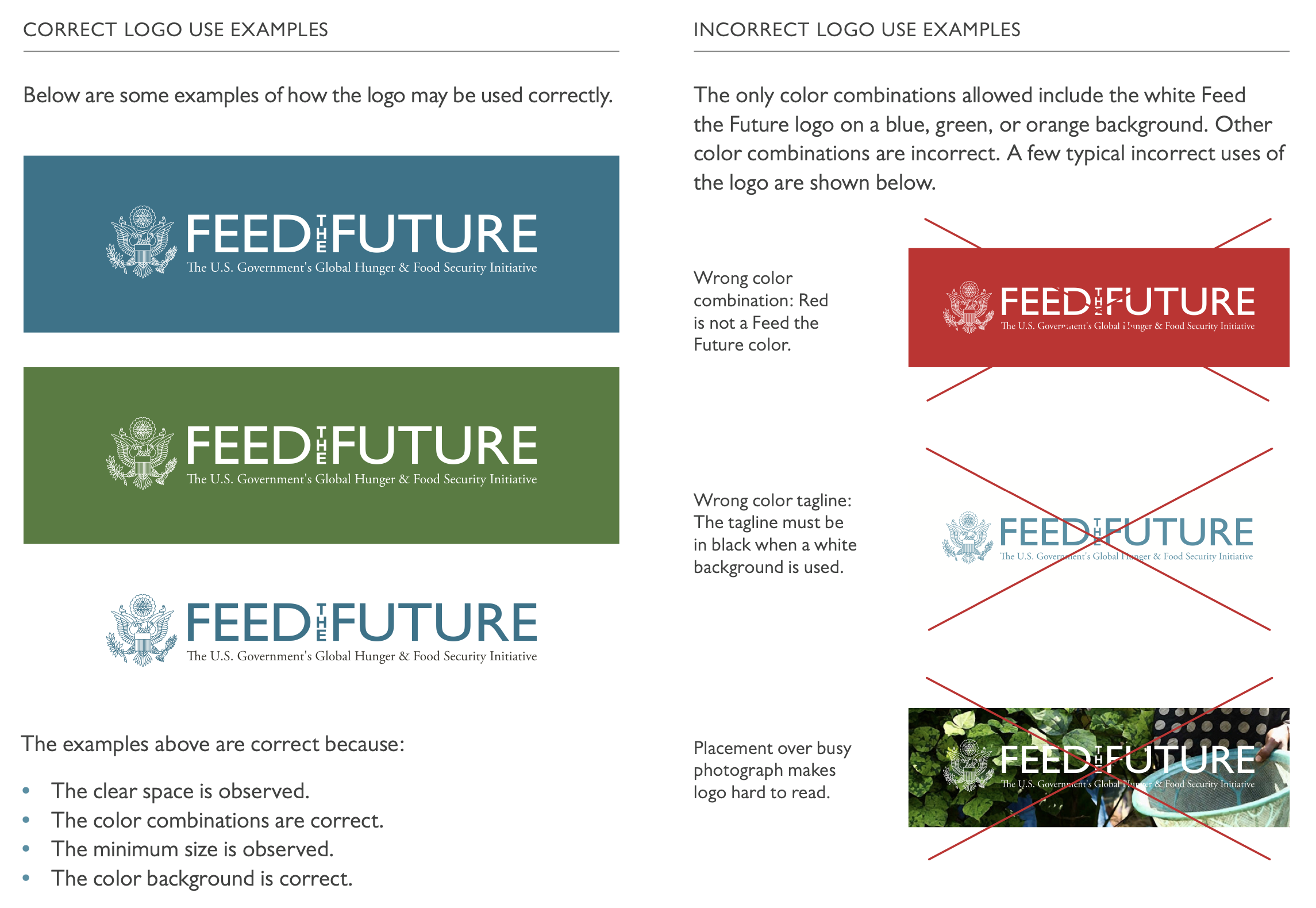 Refer to pages 15, 17 here: https://cg-281711fb-71ea-422c-b02c-ef79f539e9d2.s3.us-gov-west-1.amazonaws.com/uploads/2015/01/Feed-the-Future-Graphic-and-Naming-Standards-Manual.pdf
Feed the Future – color palette
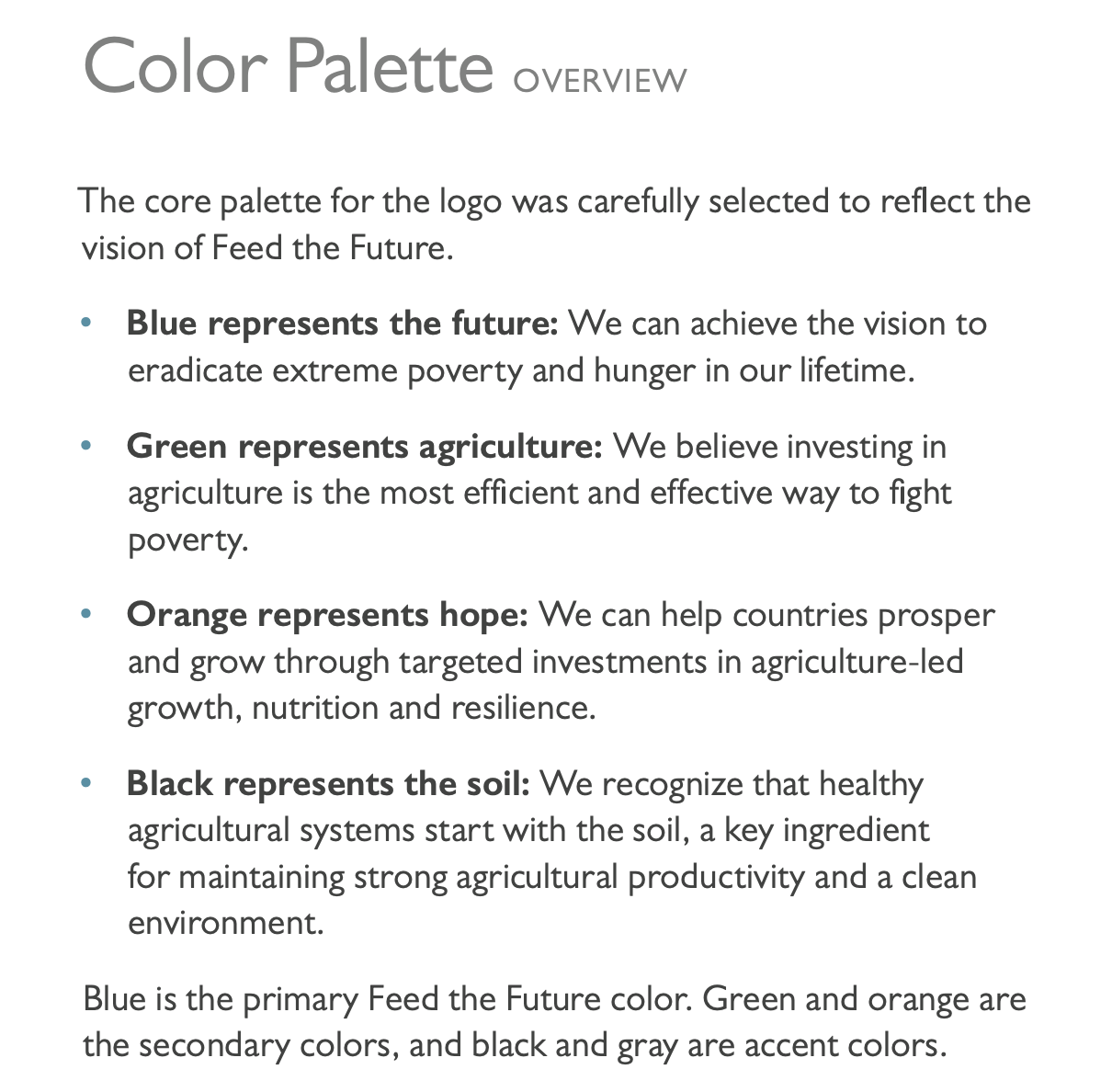 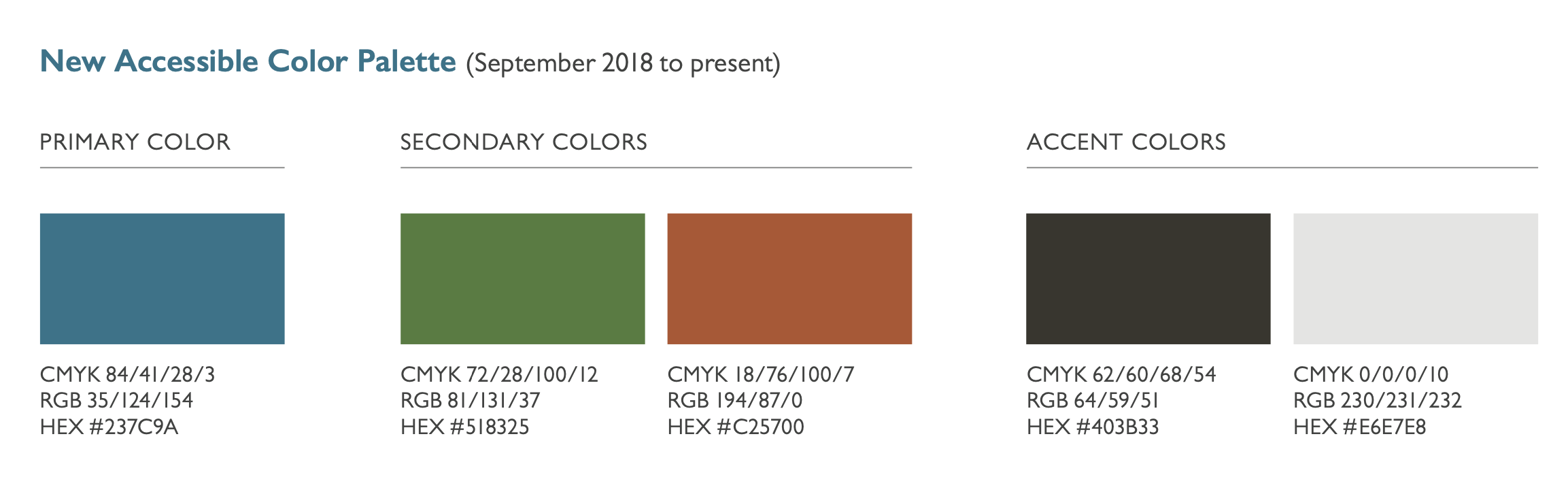 Refer to pages 18-19 here: https://cg-281711fb-71ea-422c-b02c-ef79f539e9d2.s3.us-gov-west-1.amazonaws.com/uploads/2015/01/Feed-the-Future-Graphic-and-Naming-Standards-Manual.pdf
Feed the Future
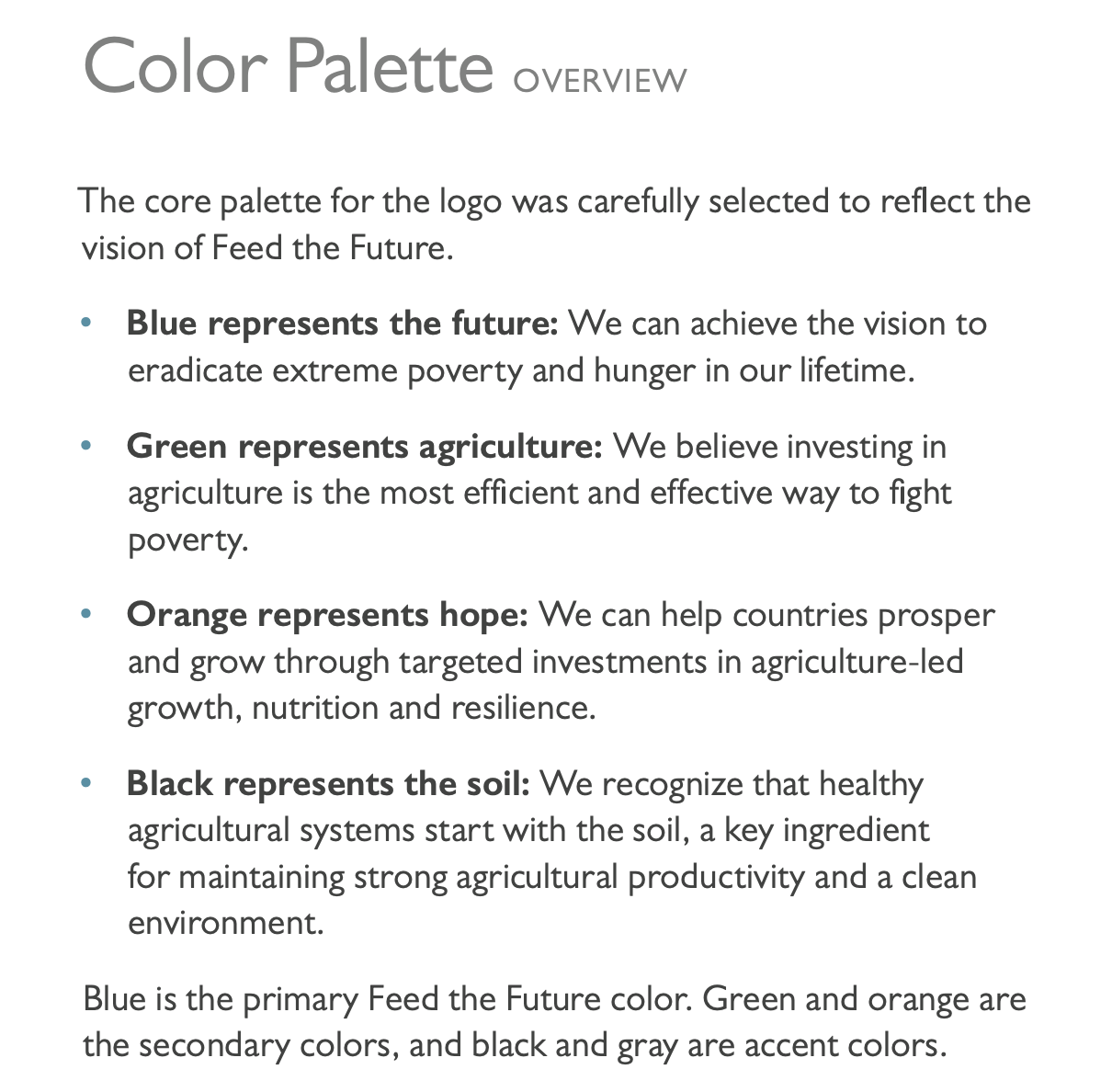 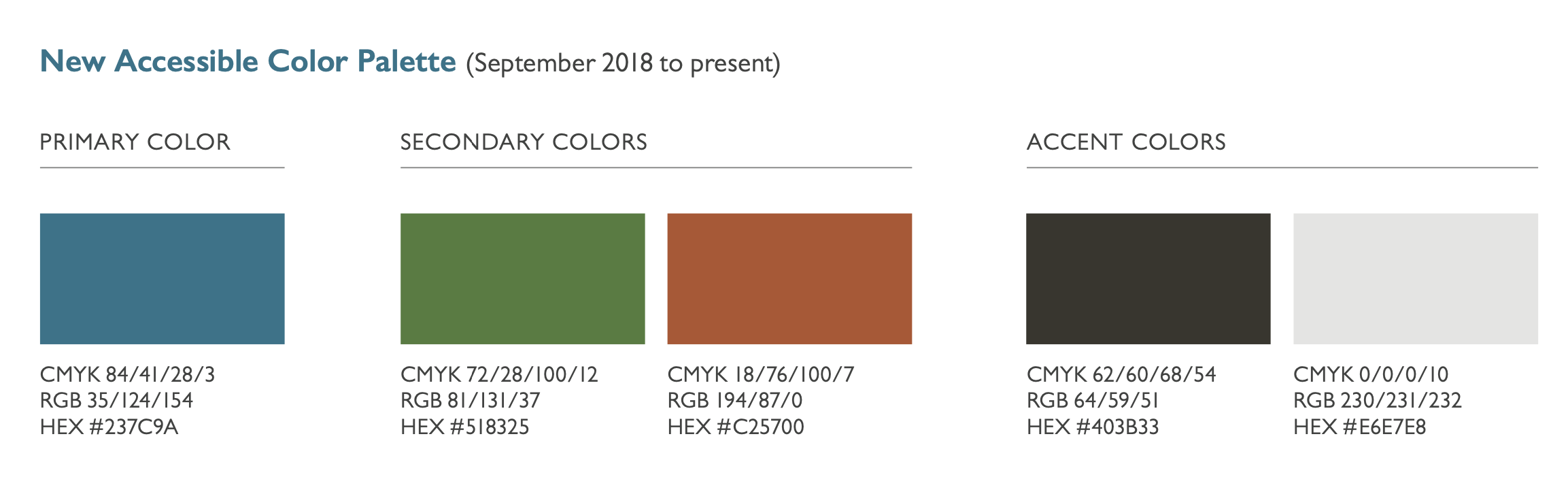 Refer to pages 20, 22-3 of Feed the Future Branding Guide at: www.feedthefuture.gov/branding
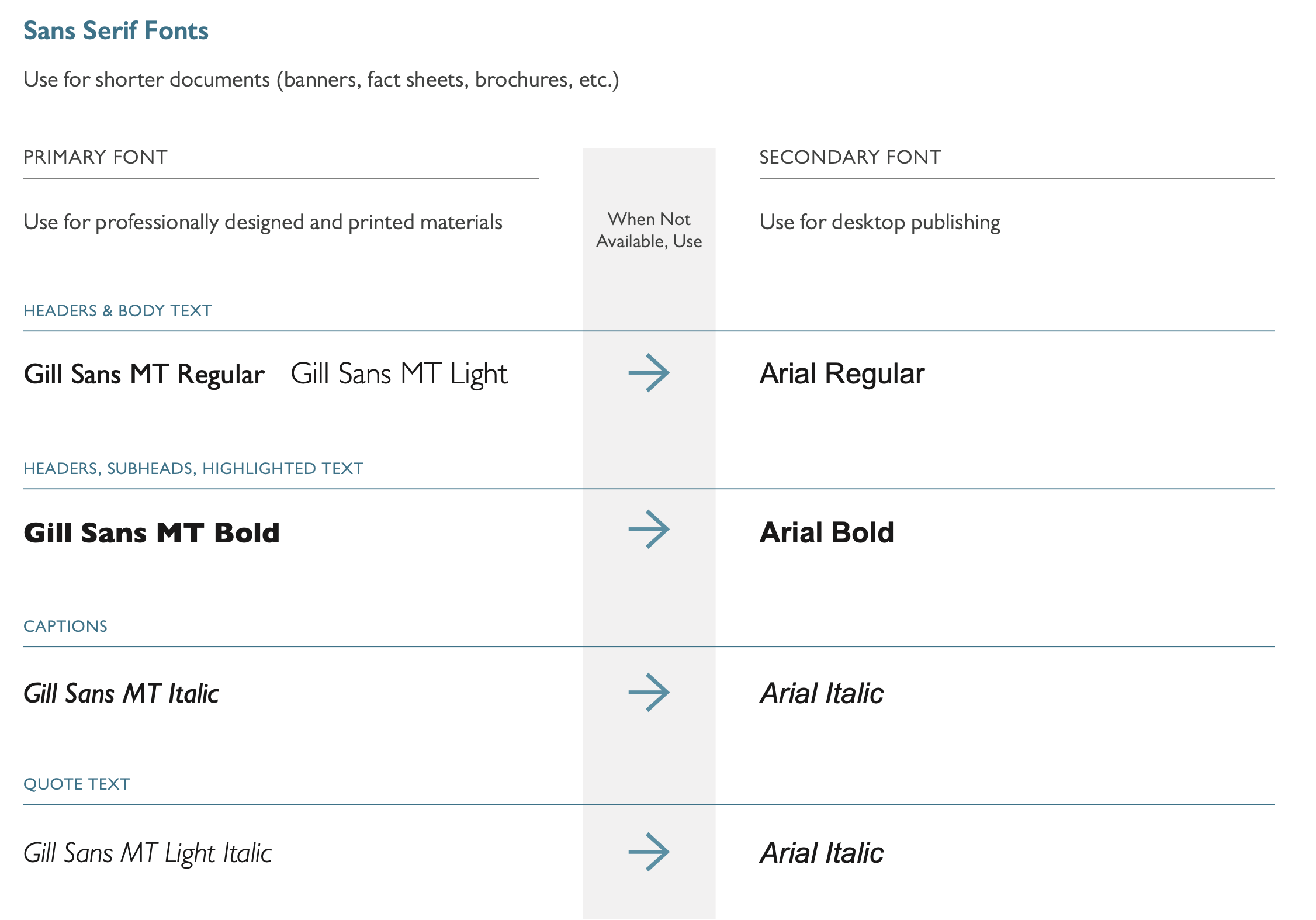 Feed the Future
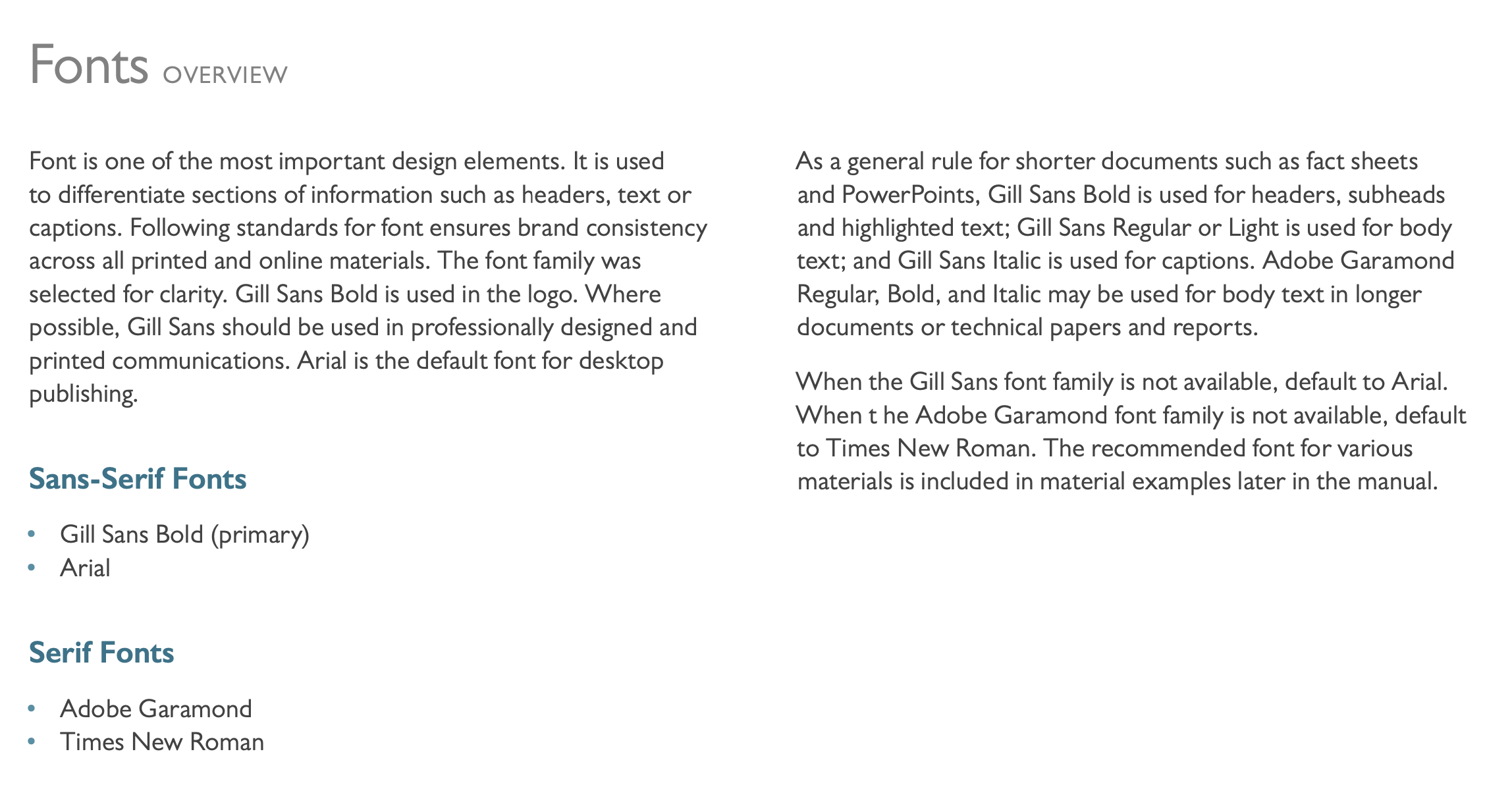 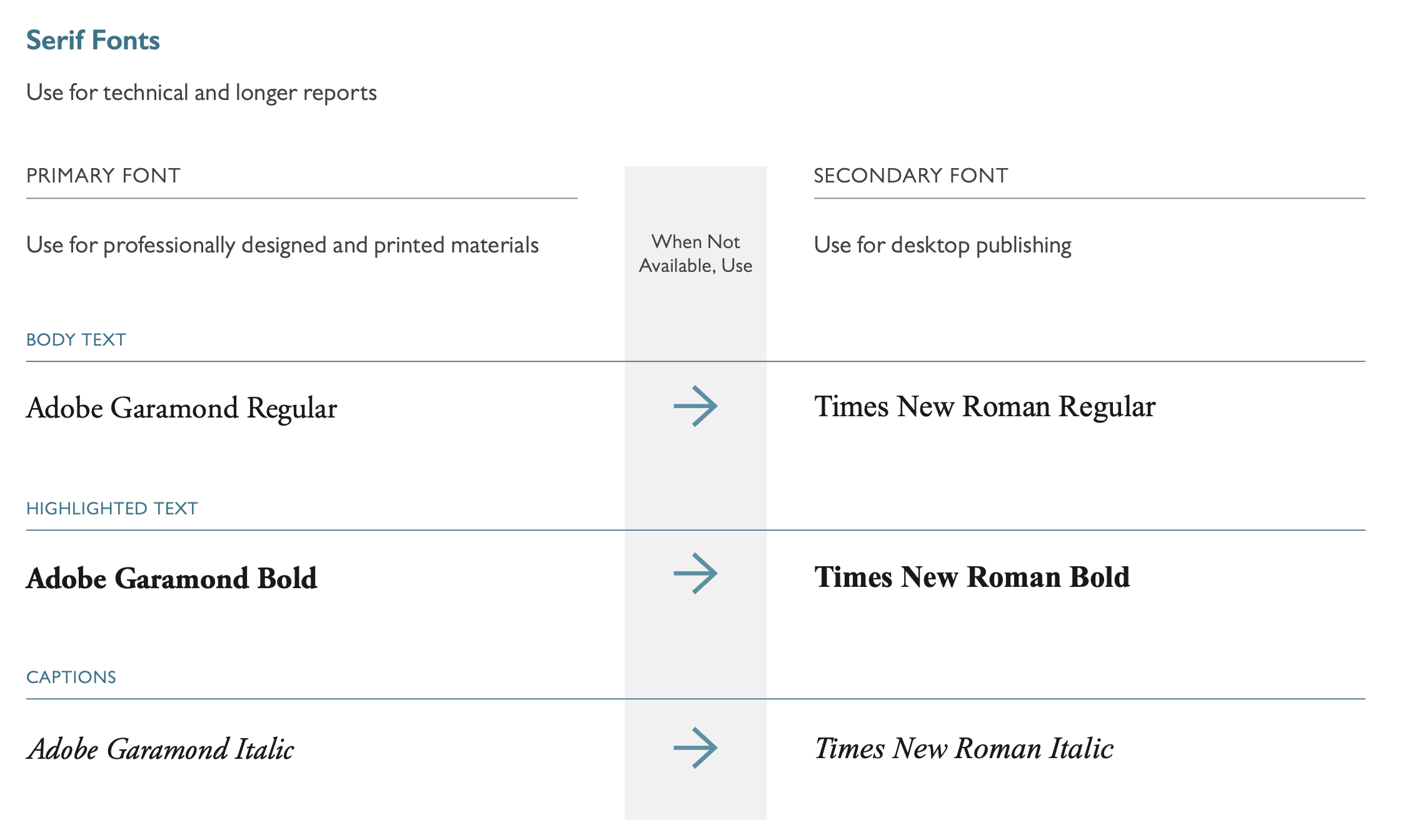 Refer to pages 20, 22-3 of Feed the Future Branding Guide at: www.feedthefuture.gov/branding
Always Include Disclaimer Language
Per USAID-regulations, all USAID-funded public communications must incorporate an appropriate disclaimer to make it clear that the communication is USAID-funded, but does not constitute USAID corporate communications. 

Below is an example of disclaimer language to include in your materials:
This program is made possible by the generous support of the American people through the United States Agency for International Development (USAID). The contents are the responsibility of the Feed the Future Innovation Lab for Horticulture, West Africa Regional Hub based at the University of Ghana, and do not necessarily reflect the views of USAID or the U.S. Government.
Citation: Page 42 of the Feed the Future Graphic and Naming Standards Manual, available at: feedthefuture.gov/resource/feed-the-future-graphic-and-naming-standards-manual/
13
Primary Color HEX# 237C9A
[Speaker Notes: Slide may be used to divide categories]
Secondary Color HEX# 518325
[Speaker Notes: Slide may be used to divide categories]
Secondary Color HEX# C25700
[Speaker Notes: Slide may be used to divide categories]
Your logo here
[Speaker Notes: Slide to close presentation. Note: disclaimer language acknowledging funder. May add white version of your logo to the far right]
Partner’s logo
Your logo here
[Speaker Notes: Slide to close presentation. Note: disclaimer language acknowledging funder. May add white version of your logo and partner’s logo to the far right]
[Speaker Notes: Slide to close presentation option, featuring Horticulture Innovation Lab logo block + all Regional Hubs in alphabetical order]
[Speaker Notes: Slide to close presentation black&white option]
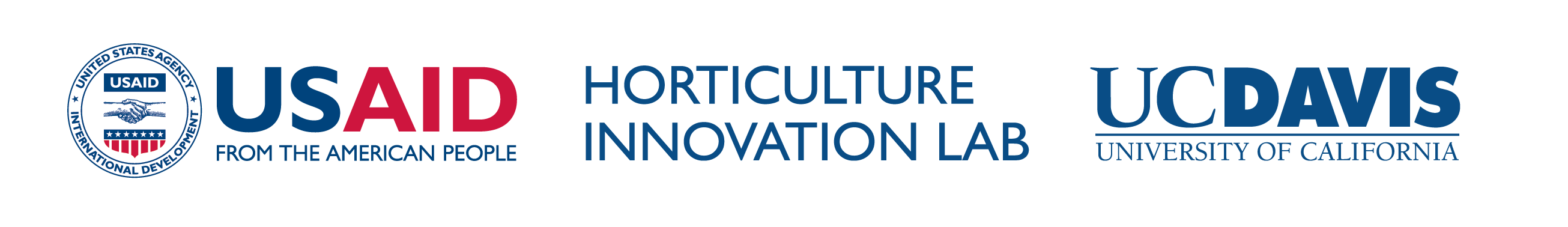 Your logo here
[Speaker Notes: Presentation closing slide, may add your logo to the right (letters no taller than USAID logo letters)]
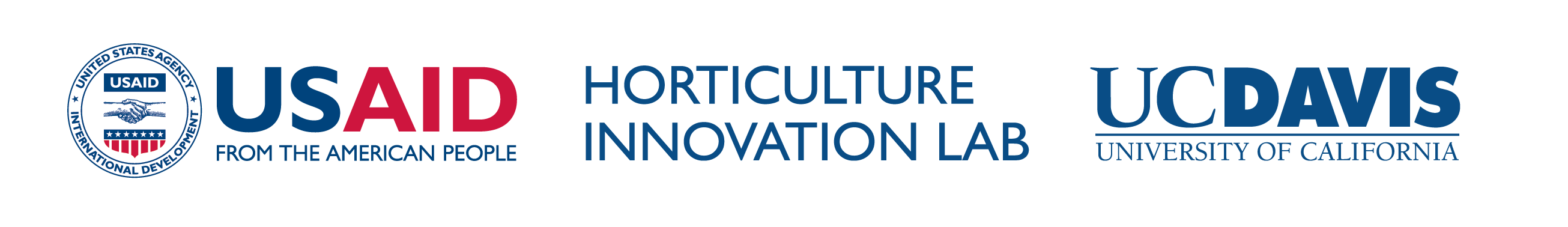 Partner’s logo
Your logo here
[Speaker Notes: Presentation closing slide, may add your logo and partner’s logo to the right (letters no taller than USAID logo letters)]